CREATING AND DEVELOPING YOUR FUTURE
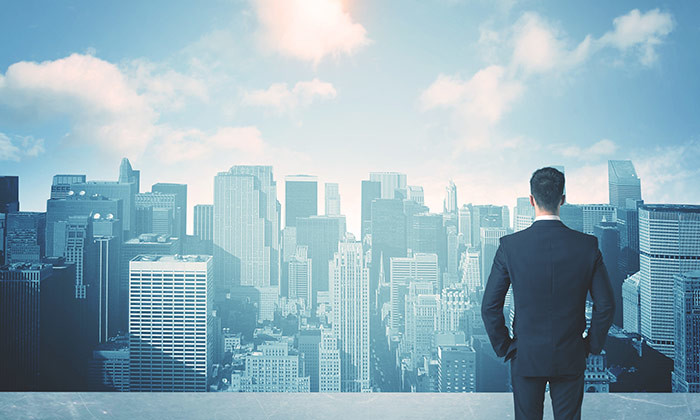 wHAT TO DO TO STUDY ABROAD?
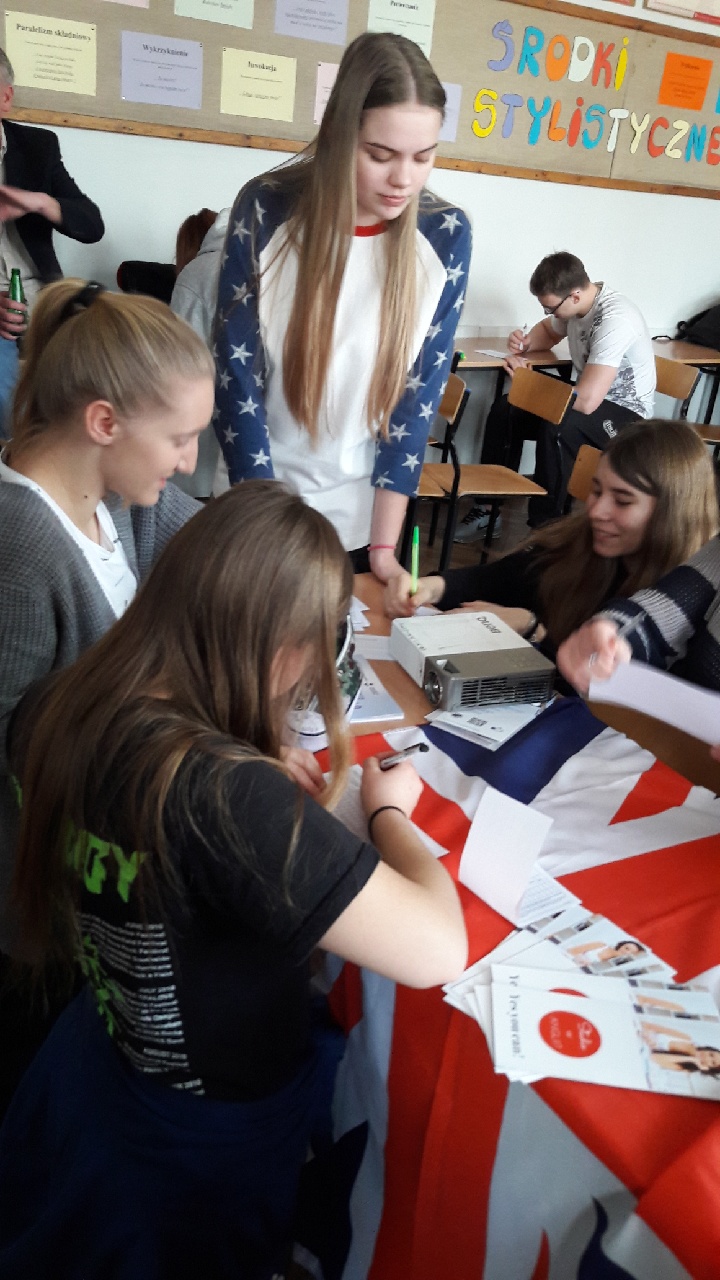 A GUIDE FOR POLISH STUDENTS WHO WANT TO STUDY IN THE uK OR THE NETHERLANDS
Every year we invite some experts to make a brief presentation about the recruitment process in the UK and the Netherlands. Before you make a decision whether you would like to study in Poland or abroad it is strongly advisable to talk to a career adviser, your parents and complete some personality and aptitude tests.
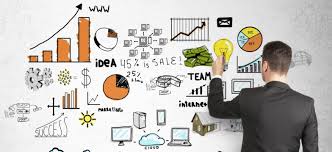 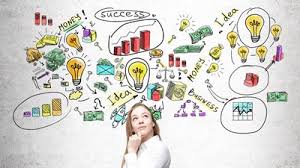 The requirements
Polish Matura Exam, Basic level-90%, Extended level-60-80%
A Language certificate-IELTS-min. 6.0-6.5 out of 9.0
A covering letter (highly appreciated some voluntary work)
A portfolio for applicants of Art schools
If  results are insufficient, you may be accepted to a foundation year.
costs
A recruitment fee-80 PLN in Poland, £23 for 5 diffrerent faculties
A tuition fee £ 9000 per year
A student loan may be paid back after a graduation
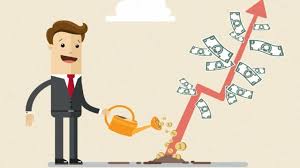 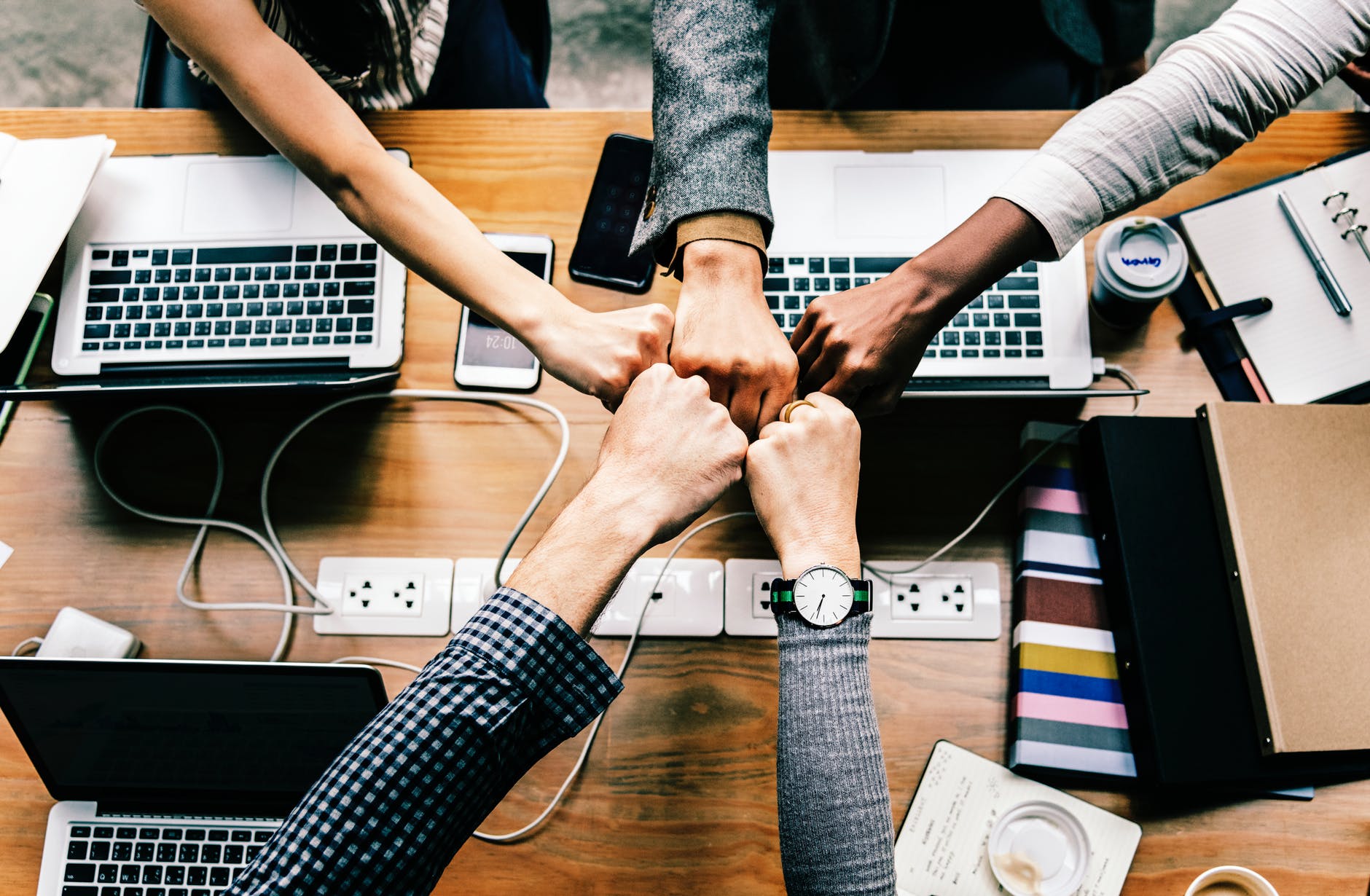 benefits
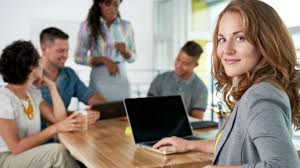 practical skills
communication skills
independence
language skills


More info www.studiujwanglii.pl
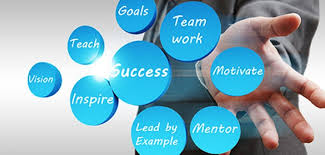 BiBLIOGRAPGHY
https://www.google.com/search?client=firefox-b-d&channel=crow&tbm=isch&q=image+business&chips=q:image+business,g_1:money:PJX0TD_AySw%3D&usg=AI4_-kT94GlTD07UBXIg6HxwOyLs3mxuMg&sa=X&ved=0ahUKEwjNvfHr15TjAhVJ1hoKHUJtDXEQ4lYITCgR&biw=1600&bih=776&dpr=1#imgrc=Bnefp6HPH88m0M: